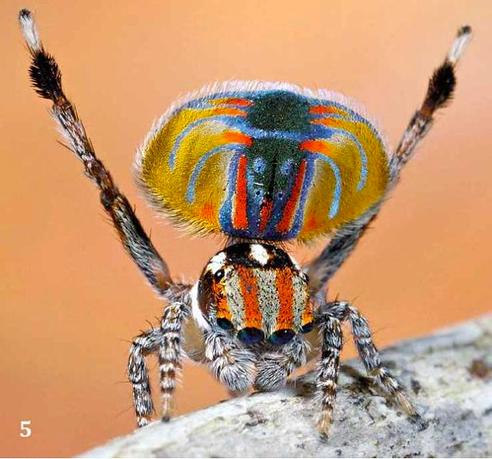 Foundations of Animal BehaviorWeek 1: What is behavior and how do we study it?
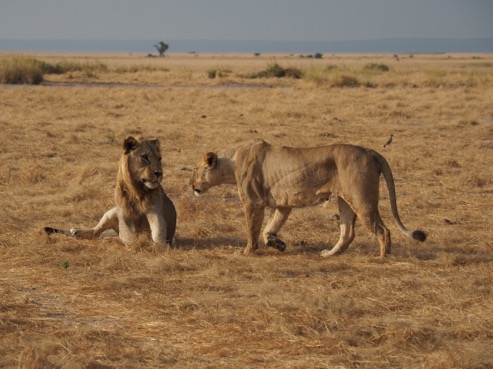 OLLI Course
17 January 2020
Emily Levy
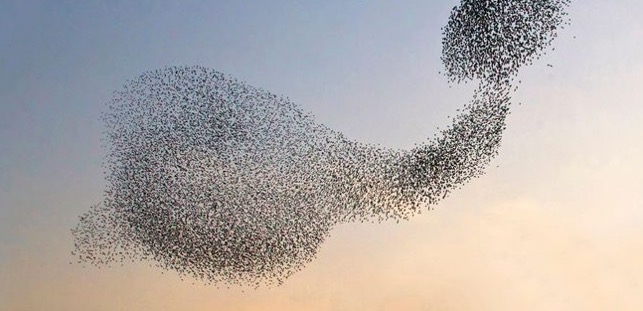 [Speaker Notes: Swifts: J. Van der Greef]
Welcome!
What is behavior?
Why do we care?
Brief basics
Methods of animal behavior research
Planet Earth
Outline
Welcome!
What is behavior?
Why do we care?
Brief basics
Methods of animal behavior research
Planet Earth
Outline
Name
A bit about you
Why you signed up for this class & what you’re excited to learn about
Welcome!
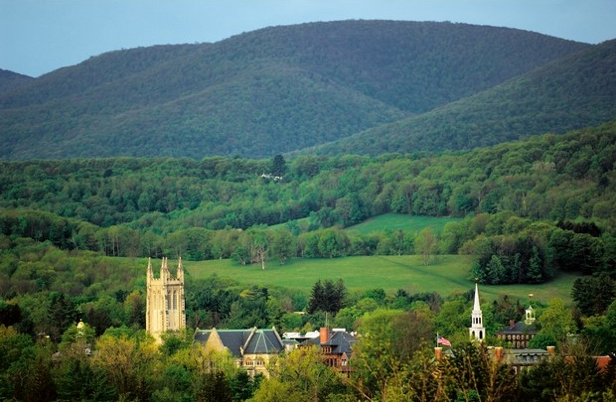 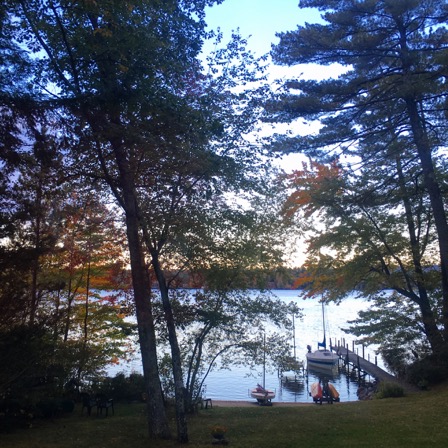 Welcome!
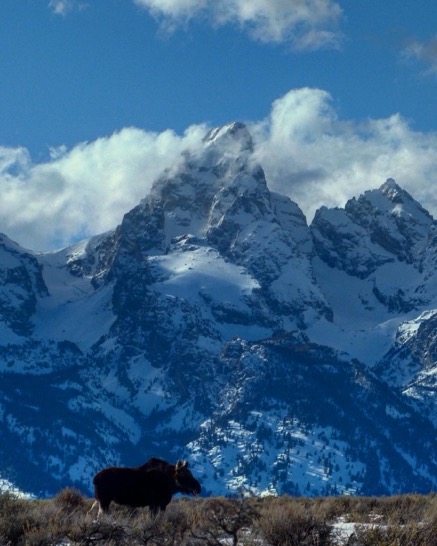 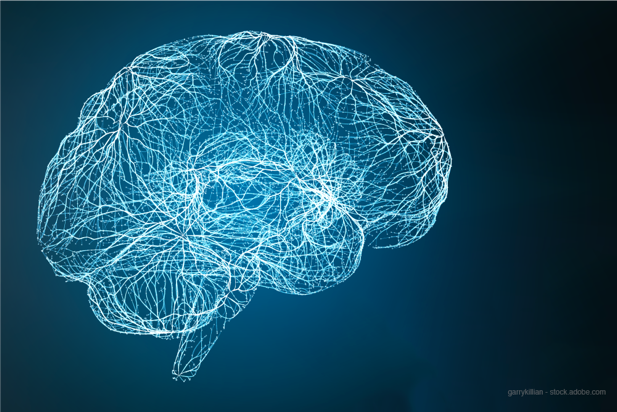 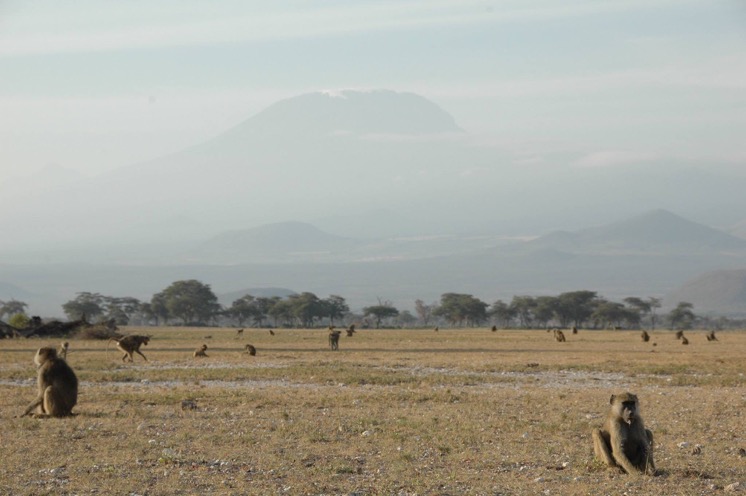 Welcome!
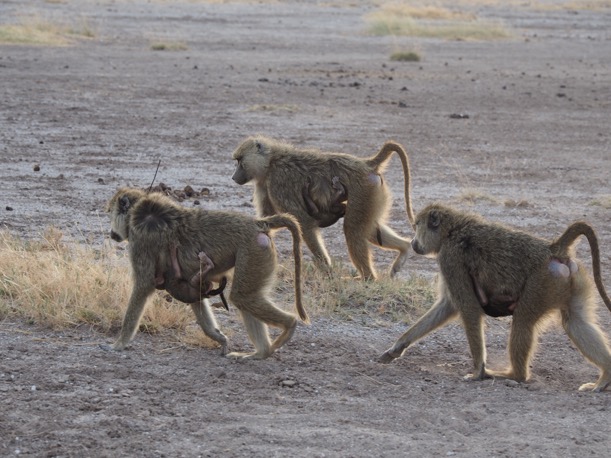 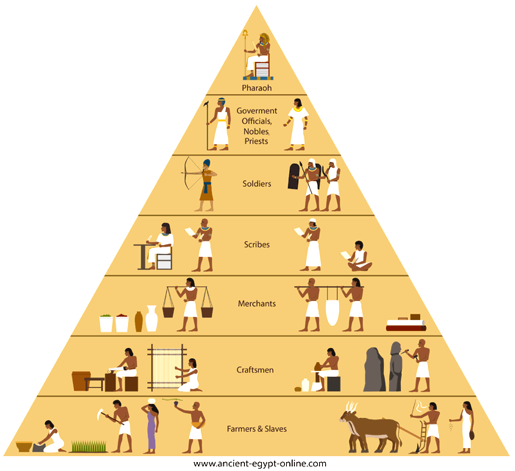 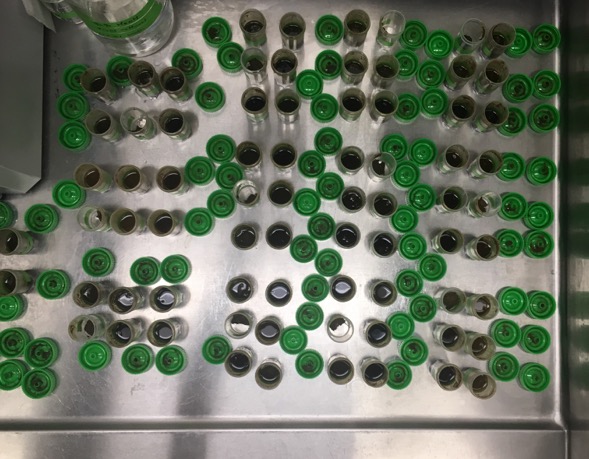 Welcome!
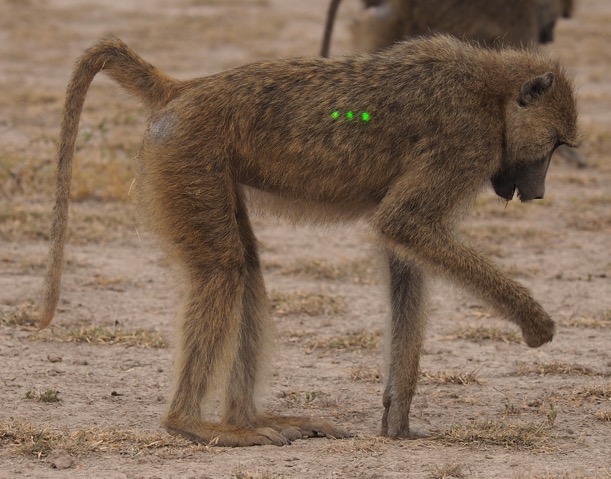 Welcome!
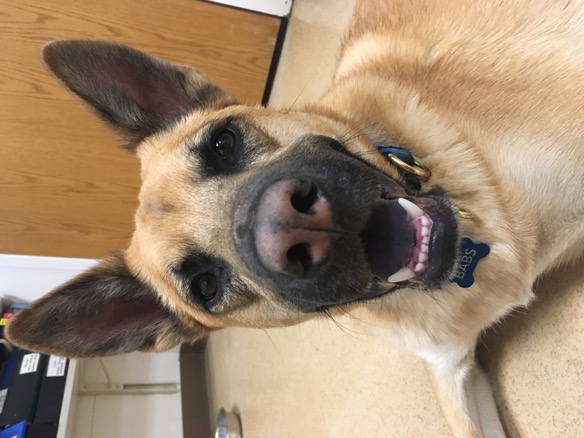 Welcome!
What is behavior?
Why do we care?
Brief basics
Methods of animal behavior research
Planet Earth
Outline
[Speaker Notes: How would you define behavior?]
An organism’s response(s) to a stimulus
Organism-level
Stimulus=environment
Response=‘decision’
‘Decisions’ don’t require cognitive or conscious processes
What is behavior?
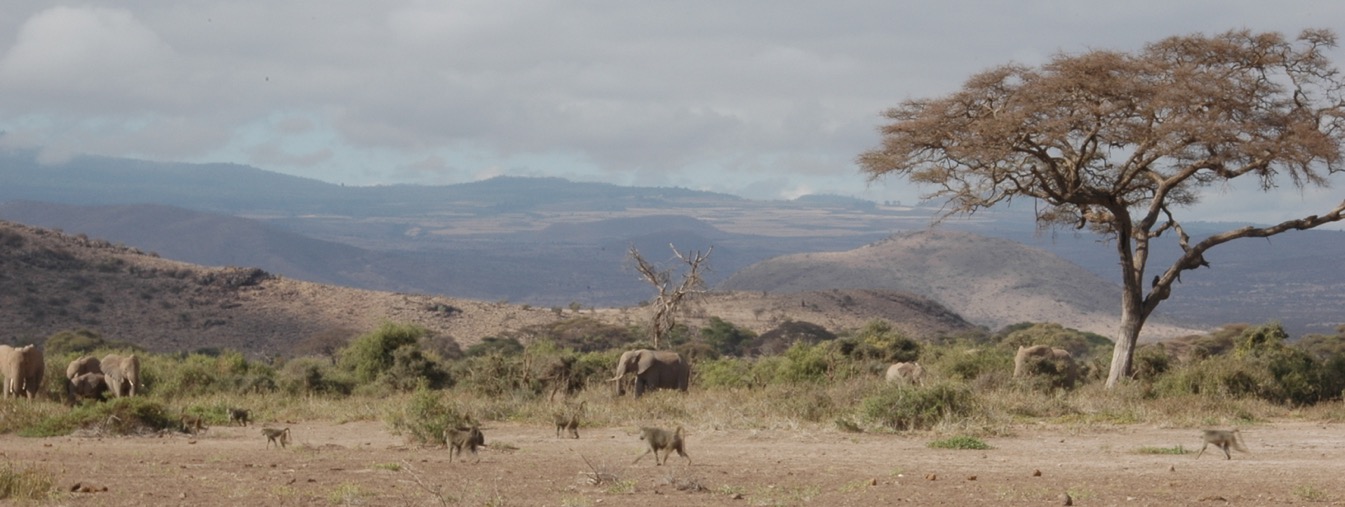 [Speaker Notes: Organism: Usually think about it on the organism level (ie, not an organ or cellular level)
Stimulus: Something in the environment
Response: Change in state]